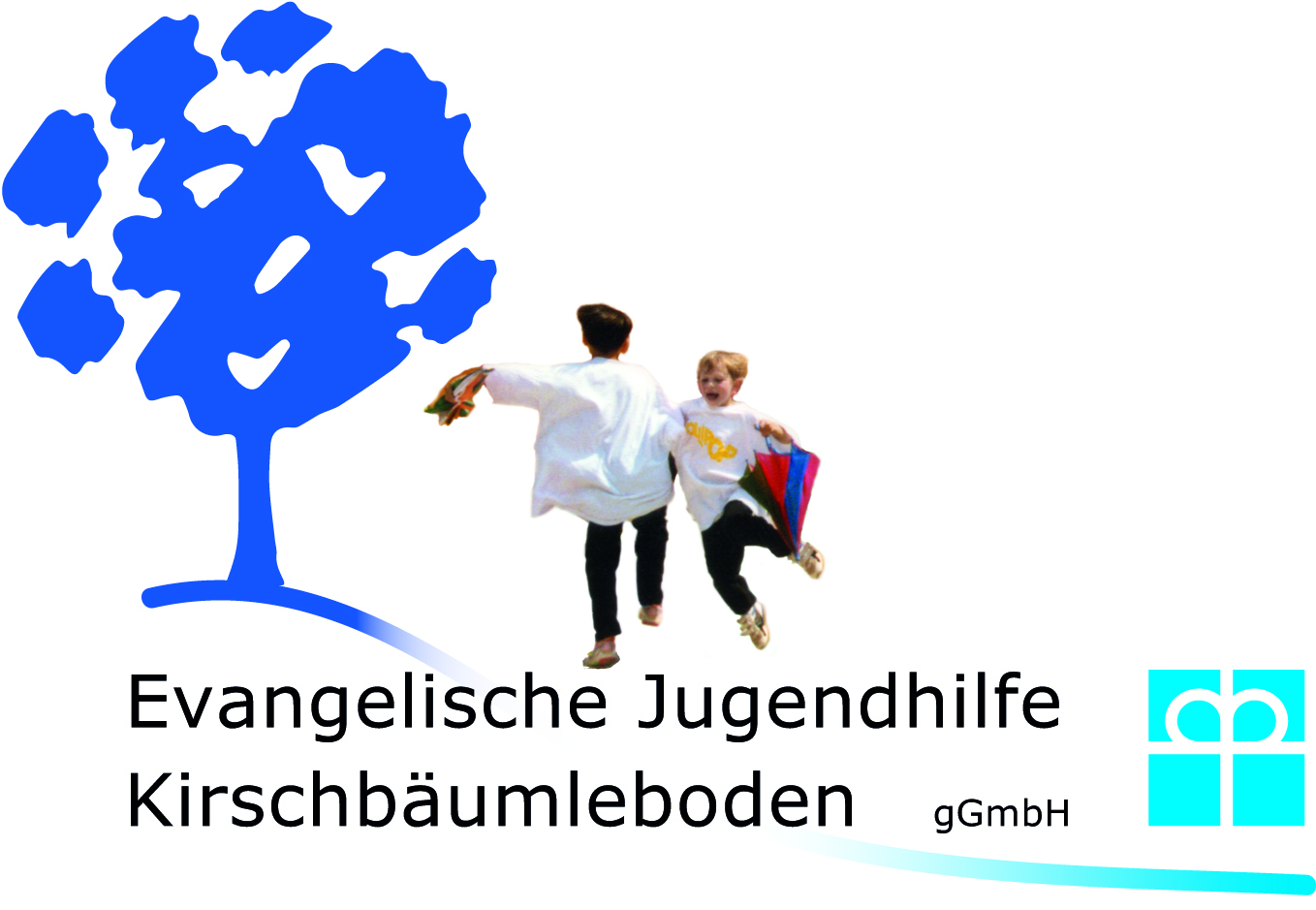 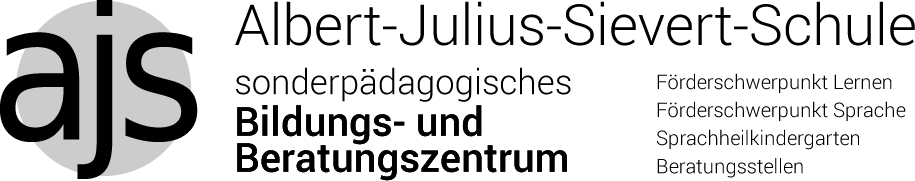 Sonderpädagogische Beratung und Unterstützung
Sonderpädagogische Bildungs- und Beratungszentren (kurz: SBBZ) im Markgräflerland
Albert-Julius-Sievert Schule Müllheim (SBBZ Lernen und Sprache)
Kirschbäumleboden Müllheim (SBBZ sozial-emotionale Entwicklung)


Bei Bedarf Kooperation mit:
Malteserschule Heitersheim (SBBZ geistige Entwicklung)
Esther-Weber-Schule Emmendingen (SBBZ körperliche und motorische 	Entwicklung)
BBZ Stegen (SBBZ Hören)
St. Michael Waldkirch (SBBZ Sehen)
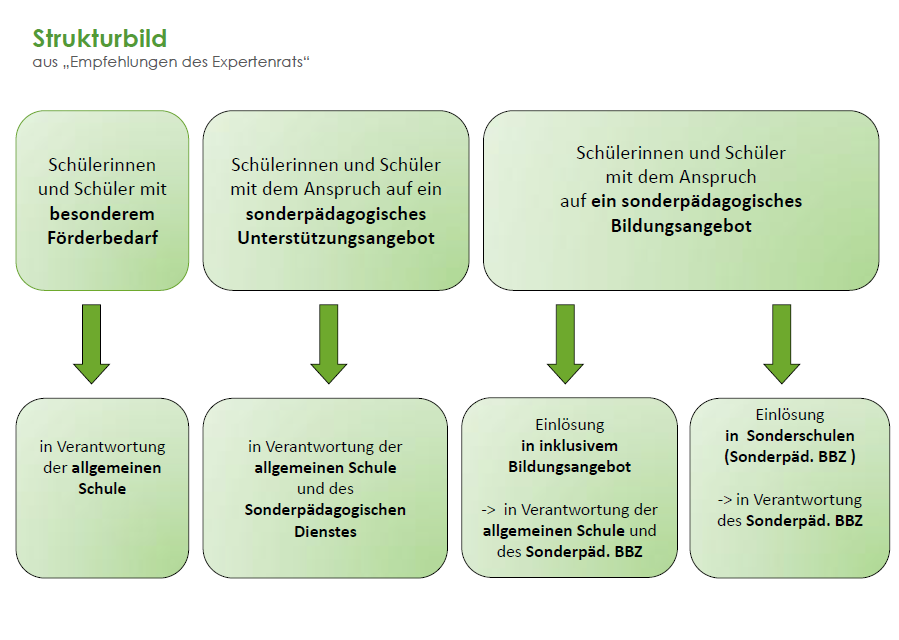 Aufgaben der sonderpädagogischen Beratung und Unterstützung
Beratungs- und Unterstützungsangebote

 Anspruchsfeststellungsverfahren zur Klärung von sonderpädagogischen Bildungsansprüchen 

Vorgehensweise:
subsidiär und kooperativ 
im Rahmen des gestuften Verfahrens
Beratungs- und Unterstützungsangebote
Zeitlich begrenzte Angebote am Kind 
(nach Ausschöpfen aller im Regelsystem zur Verfügung stehenden Maßnahmen)
Lehrerberatung
Elternberatung
Unterrichtshospitation
Kurzdiagnostik zur Klärung des Förderbedarfs in Kooperation mit den Eltern, Lehrkräften der allgemeinen Schulen und weiteren Fachdiensten

Systemarbeit
Allgemeine Lehrer- und Teamberatung
Angebot von Sprechstunden in den allgemeinen Schulen
Verbreitung von Informationen in verschiedenen Netzwerken 
Aufbau eines Netzwerkes zur Stabilisierung des Kindes in seinem System
Unterstützung der Schule beim Aufbau geeigneter Hilfesysteme
Sonderpädagogische Beratung und Unterstützung: Ablauf
Wichtig:
Frühzeitiger Einbezug des Sonderpädagogischen Dienstes
Einbinden der Erziehungsberechtigten in das Verfahren
Immer Beratung und Unterstützung vor Anspruchsfeststellungsverfahren 
Ausnahme Einschulung: hier direktes Anspruchsfeststellungsverfahren möglich
Keine Einzelförderung
Formulare
Antrag  der Erziehungsberechtigten
Schulbericht der zuständigen Schule
Evtl. weitere vorliegende Berichte
Kontakt und Download
Zuständiger Sonderpädagoge für Ihre Schule im Bereich Beratung und Unterstützung:
Name und Email

Für allgemeine Fragen, Anspruchsfestellungsverfahren, Einschulung:
Albert-Julius-Sievert-Schule
	Christina Büssing 
sd@ajs-schule.de

Kirschbäumleboden
	Elke Tomasch
	beratung@kirschbaeumleboden.de 

Download der Formulare unter www.ajs-schule.de  
(unter Sonderpädagogischer Dienst)